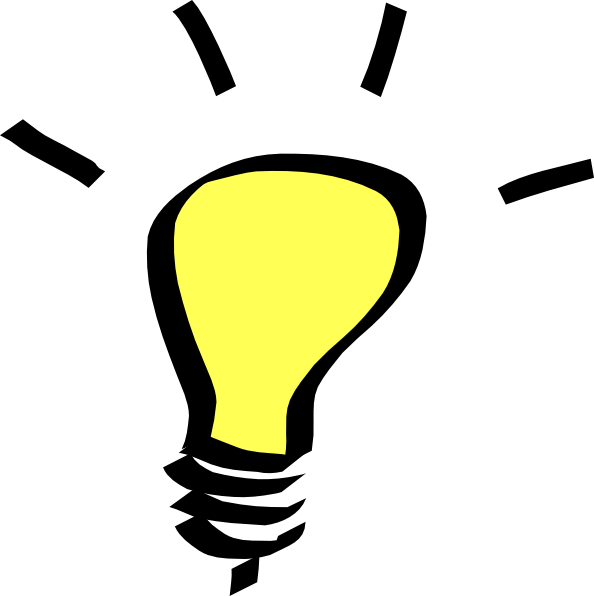 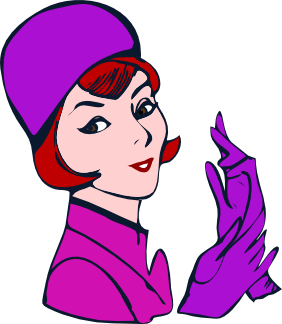 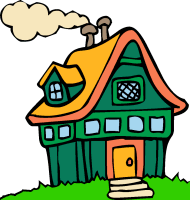 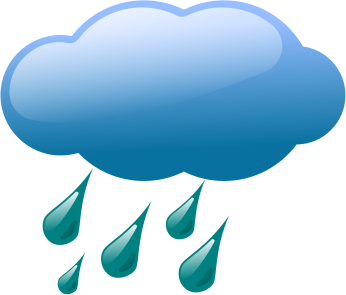 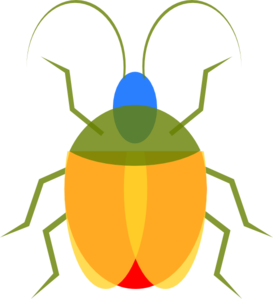 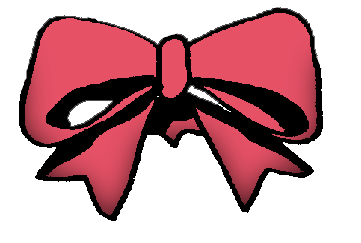 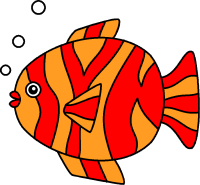 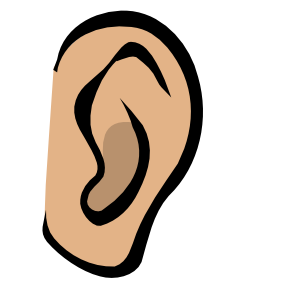 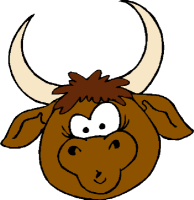 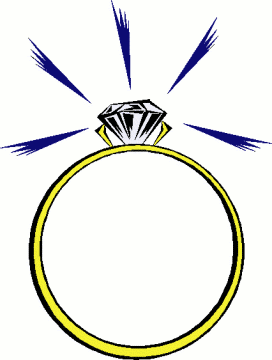 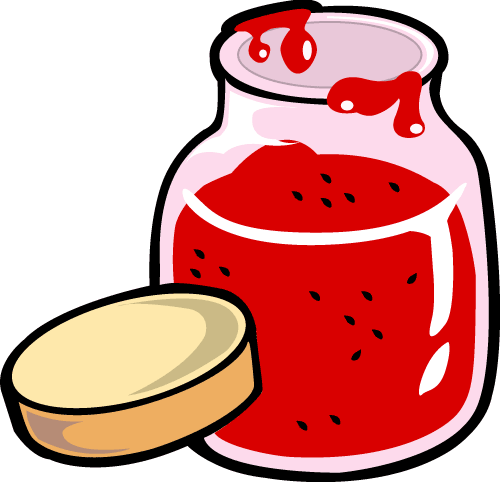 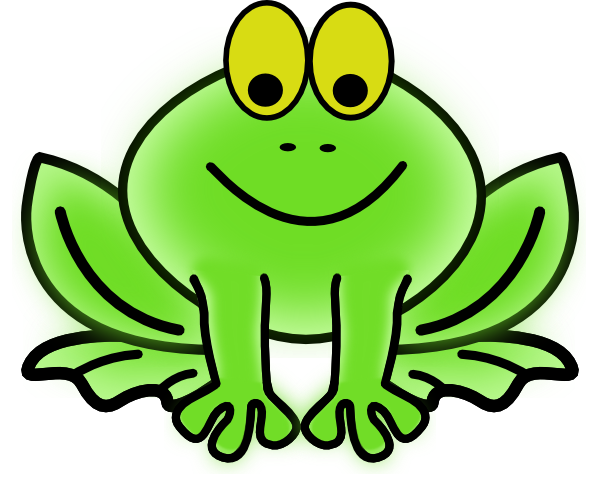 EXAMPLE:
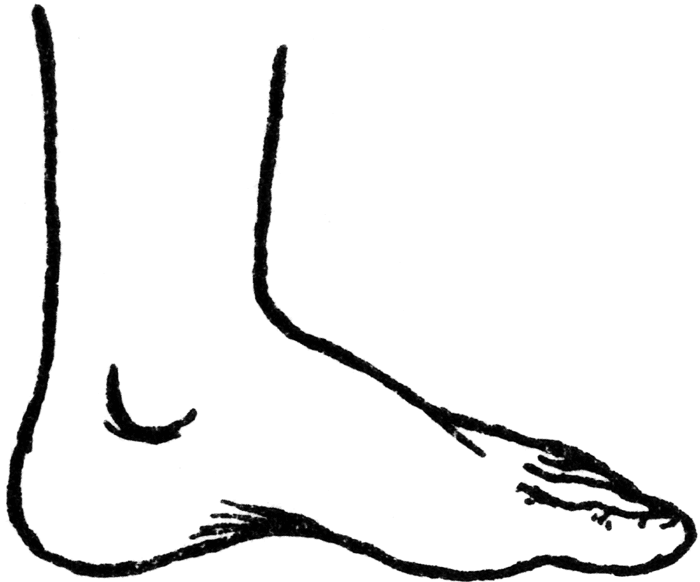 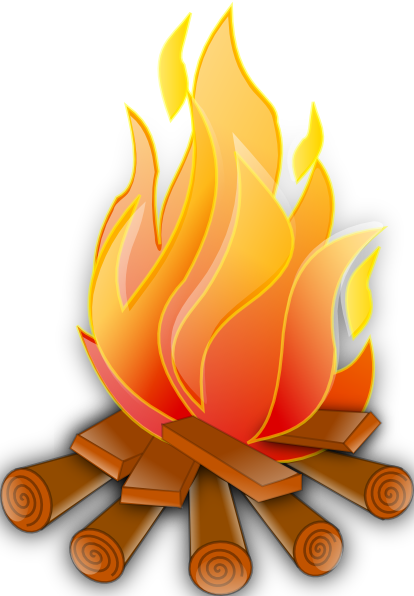 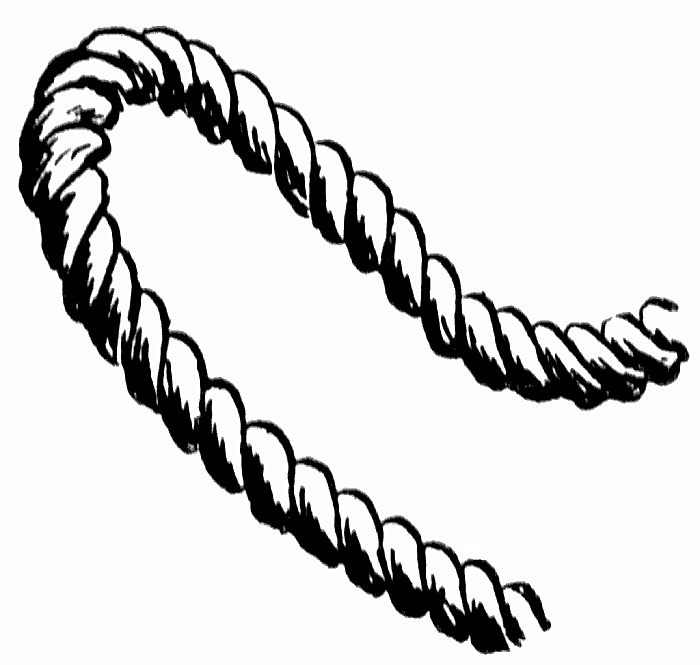 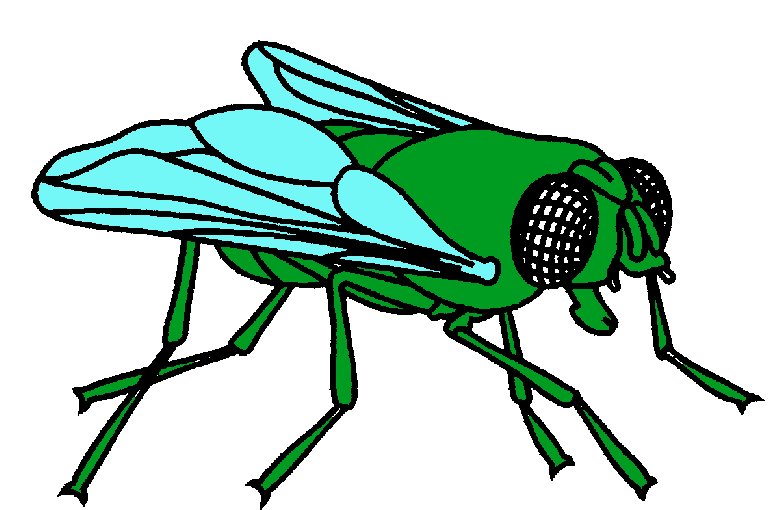 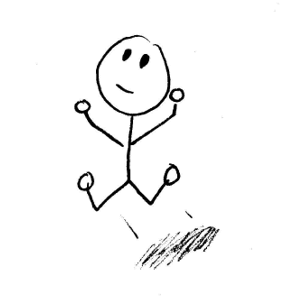 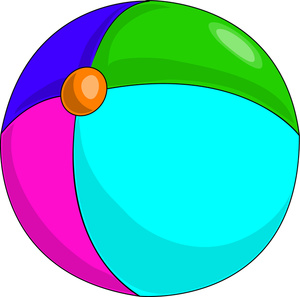